ΜΕΤΑΛΛΑΞΕΙΣ
1. ΧΡΩΜΟΣΩΜΙΚΕΣ ΑΝΩΜΑΛΙΕΣ
    1α)Αριθμητικές χρωμοσωμικές ανωμαλίες:ανευπλοειδίες:                                            α)μονοσωμία (Σύνδρομο Turner)
           β)τρισωμία (Σύνδρομο Down, Σύνδρομο Klinefelter)

      1β)Δομικές χρωμοσωμικές ανωμαλίες 
           α) Έλλειψη (cri-du-chat)   β)Διπλασιασμός
           γ)Αναστροφή   δ)Μετατόπιση

     2. ΓΟΝΙΔΙΑΚΕΣ ΜΕΤΑΛΛΑΞΕΙΣ
           2α) αντικατάσταση    2β) έλλειψη    2γ) προσθήκη
Αλεπόρου-Μαρίνου, Β, Αργυροκαστρίτης Α, Κομητοπούλου Α, Πιαλόγλου, Π, Σγουρίτσα, Β,2008, Βιολογία  Γ’ Τάξης Γεν.Λυκείου, Θετ.Κατεύθυνσης
ΧΡΩΜΟΣΩΜΙΚΗ ΕΛΛΕΙΨΗ
chromosomal_mutations
kglass55
ΧΡΩΜΟΣΩΜΙΚΟΙ ΔΙΠΛΑΣΙΑΣΜΟΙ
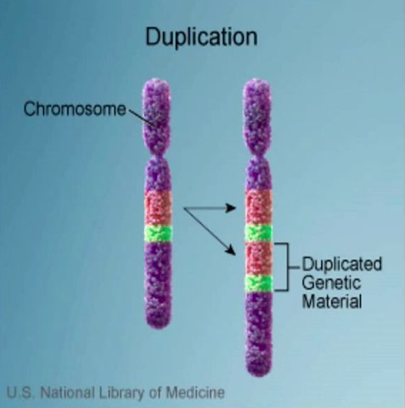 chromosomal_mutations
kglass55
ΧΡΩΜΟΣΩΜΙΚΗ ΑΝΑΣΤΡΟΦΗ
chromosomal_mutations
kglass55
ΧΡΩΜΟΣΩΜΙΚΗ ΜΕΤΑΤΟΠΙΣΗ
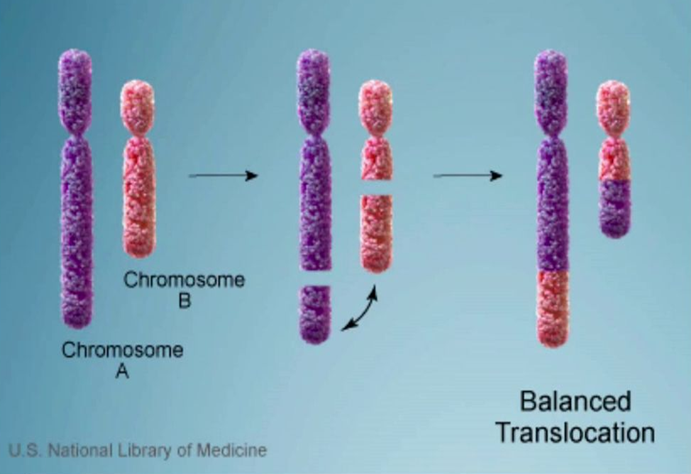 chromosomal_mutations 
kglass55
ΓΟΝΙΔΙΑΚΗ ΜΕΤΑΛΛΑΞH: ΕΛΛΕΙΨΗ
Gene Mutations
kglass55
ΓΟΝΙΔΙΑΚΗ ΜΕΤΑΛΛΑΞH: ΕΛΛΕΙΨΗ
Gene Mutations
kglass55
ΓΟΝΙΔΙΑΚΗ ΜΕΤΑΛΛΑΞH: ΕΛΛΕΙΨΗ
Gene Mutations 
kglass55
ΓΟΝΙΔΙΑΚΗ ΜΕΤΑΛΛΑΞΗ : ΑΝΤΙΚΑΤΑΣΤΑΣΗ
Gene Mutations
kglass55
ΓΟΝΙΔΙΑΚΗ ΜΕΤΑΛΛΑΞΗ:ΠΡΟΣΘΗΚΗ
Gene Mutations
kglass55
ΓΟΝΙΔΙΑΚΗ ΜΕΤΑΛΛΑΞΗ: ΑΝΤΙΚΑΤΑΣΤΑΣΗ
Gene Mutations 
kglass55
ΣΙΩΠΗΛΕΣ ΜΕΤΑΛΛΑΞΕΙΣ
Gene Mutations
kglass55
ΔΡΕΠΑΝΟΚΥΤΤΑΡΙΚΗ ΑΝΑΙΜΙΑ
Είναι μια γονιδιακή         μετάλλαξη.
Έχουμε αντικατάσταση στο έκτο αμινοξύ της β-πολυπεπτιδικής αλυσίδας ενός γλουταμινικού οξέος από βαλίνη.
Παράγεται η μεταλλαγμένη πρωτεΐνη HbS.
Παράγονται δρεπανοκύτταρα
Αλεπόρου-Μαρίνου, Β, Αργυροκαστρίτης Α, Κομητοπούλου Α, Πιαλόγλου, Π, Σγουρίτσα, Β,2008, Βιολογία  Γ’ Τάξης Γεν.Λυκείου, Θετ.Κατεύθυνσης
ΓΟΝΙΔΙΑΚΗ ΜΕΤΑΛΛΑΞΗ: ΑΝΤΙΚΑΤΑΣΤΑΣΗ
Gene Mutations 
kglass55
ΘΑΛΑΣΣΑΙΜΙΑ
Β-ΘΑΛΑΣΣΑΙΜΙΑ
Μερική σύνθεση β-αλυσίδας
Παντελής έλλειψη β-αλυσίδας
Α-ΘΑΛΑΣΣΑΙΜΙΑ
Μερική σύνθεση α-αλυσίδας
Παντελής έλλειψη α-αλυσίδας
Αλεπόρου-Μαρίνου, Β, Αργυροκαστρίτης Α, Κομητοπούλου Α, Πιαλόγλου, Π, Σγουρίτσα, Β,2008, Βιολογία  Γ’ Τάξης Γεν.Λυκείου, Θετ.Κατεύθυνσης
ΣΥΝΔΡΟΜΟ DOWN
ΣΥΝΔΡΟΜΟ DOWN
Τρισωμία στο 21 χρωμόσωμα
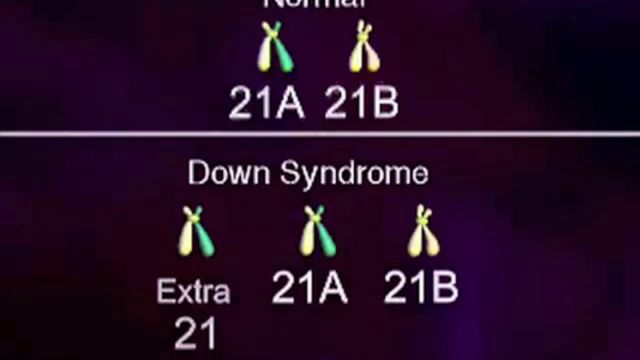 What causes Trisomy 21 (Down syndrome)?    twentywonderful
Αλεπόρου-Μαρίνου, Β, Αργυροκαστρίτης Α, Κομητοπούλου Α, Πιαλόγλου, Π, Σγουρίτσα, Β,2008, Βιολογία  Γ’ Τάξης Γεν.Λυκείου, Θετ.Κατεύθυνσης
ΣΥΝΔΡΟΜΟ DOWN
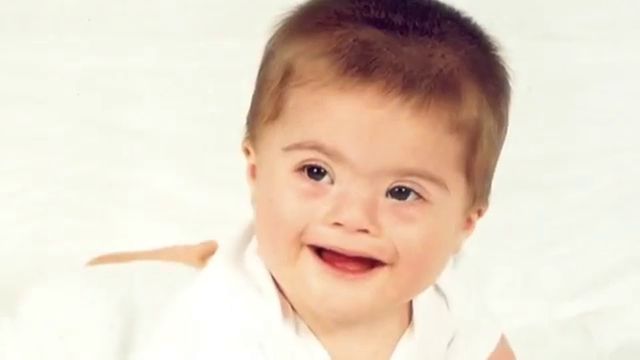 Ten things people with Down syndrome would like you to know      dsnsw
ΣΥΝΔΡΟΜΟ DOWN
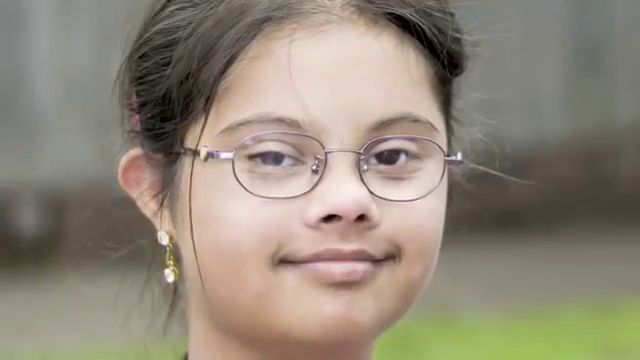 Ten things people with Down syndrome would like you to know      dsnsw
ΣΥΝΔΡΟΜΟ CRI-DU-CHAT
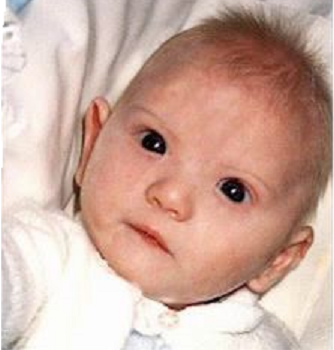 ΣΥΝΔΡΟΜΟ CRI-DU-CHAT
Έλλειψη τμήματος του χρωμοσώματος 5
Cri du Chat      BioNrd
Αλεπόρου-Μαρίνου, Β, Αργυροκαστρίτης Α, Κομητοπούλου Α, Πιαλόγλου, Π, Σγουρίτσα, Β,2008, Βιολογία  Γ’ Τάξης Γεν.Λυκείου, Θετ.Κατεύθυνσης
ΣΥΝΔΡΟΜΟ CRI-DU-CHAT
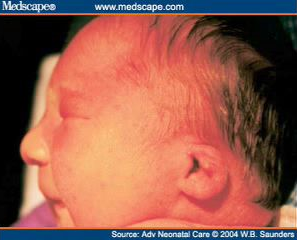 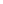 Cri du Chat      BioNrd
ΣΥΝΔΡΟΜΟ CRI-DU-CHAT
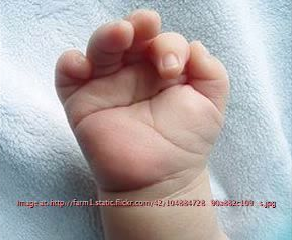 Cri du Chat      BioNrd
ΣΥΝΔΡΟΜΟ CRI-DU-CHAT
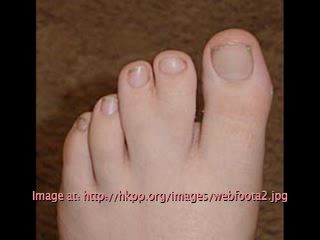 Cri du Chat      BioNrd
ΣΥΝΔΡΟΜΟ CRI-DU-CHAT
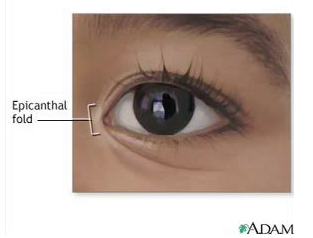 Cri du Chat      BioNrd
ΣΥΝΔΡΟΜΟ CRI-DU-CHAT
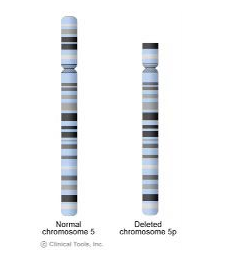 Cri du Chat      BioNrd
ΣΥΝΔΡΟΜΟ CRI-DU-CHAT
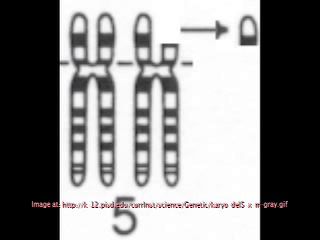 Cri du Chat      BioNrd
ΣΥΝΔΡΟΜΟ CRI-DU-CHAT
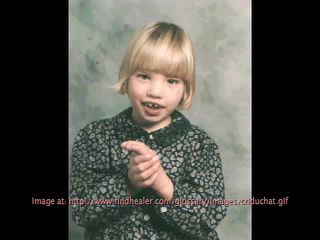 Cri du Chat      BioNrd
ΣΥΝΔΡΟΜΟ TURNER
1 Φυλετικό χρωμόσωμα το Χ
ΣΥΝΔΡΟΜΟ KLINEFELTER
3 φυλετικά χρωμοσώματα XXY
Αλεπόρου-Μαρίνου, Β, Αργυροκαστρίτης Α, Κομητοπούλου Α, Πιαλόγλου, Π, Σγουρίτσα, Β,2008, Βιολογία  Γ’ Τάξης Γεν.Λυκείου, Θετ.Κατεύθυνσης
ΣΥΝΔΡΟΜΟ KLINEFELTER
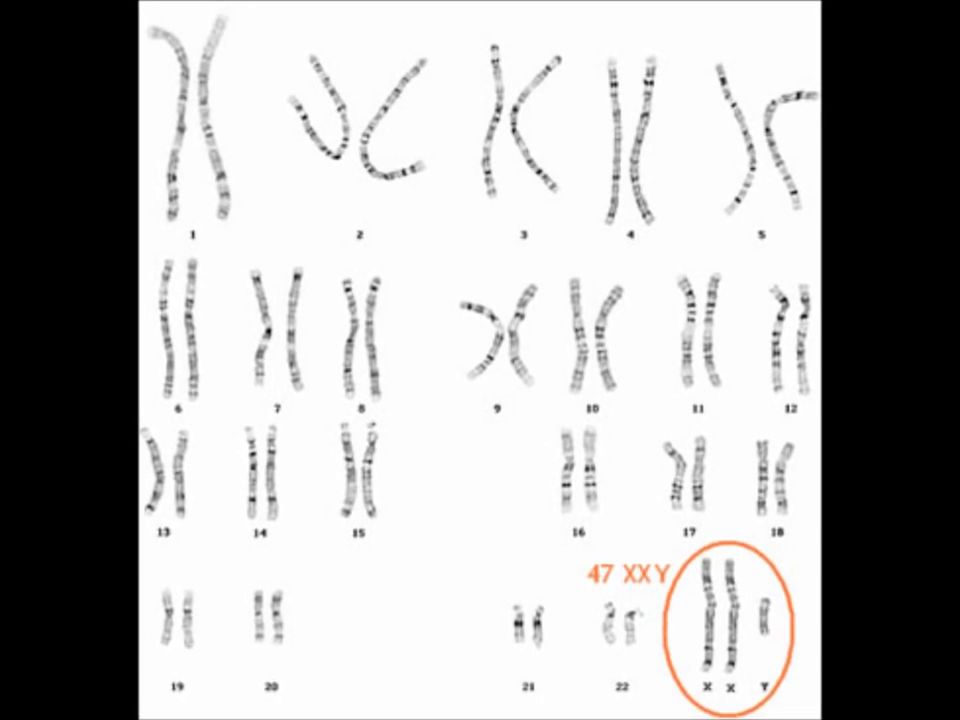 Sindrome de Klinefelter        arthurjoga10
ΣΥΝΔΡΟΜΟ KLINEFELTER
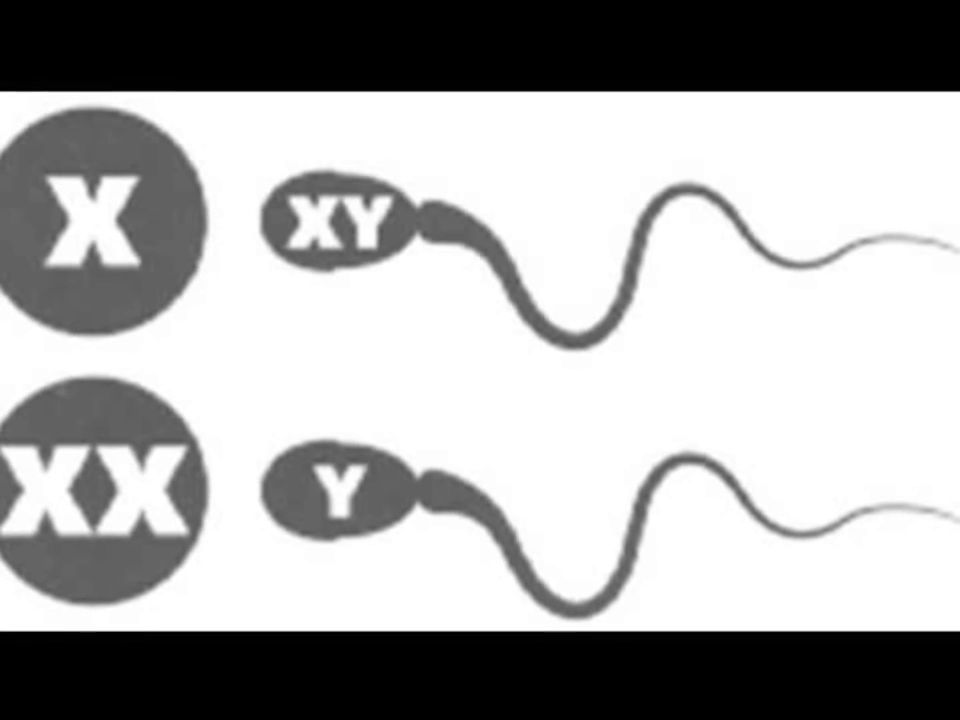 Sindrome de Klinefelter        arthurjoga10
ΣΥΝΔΡΟΜΟ KLINEFELTER
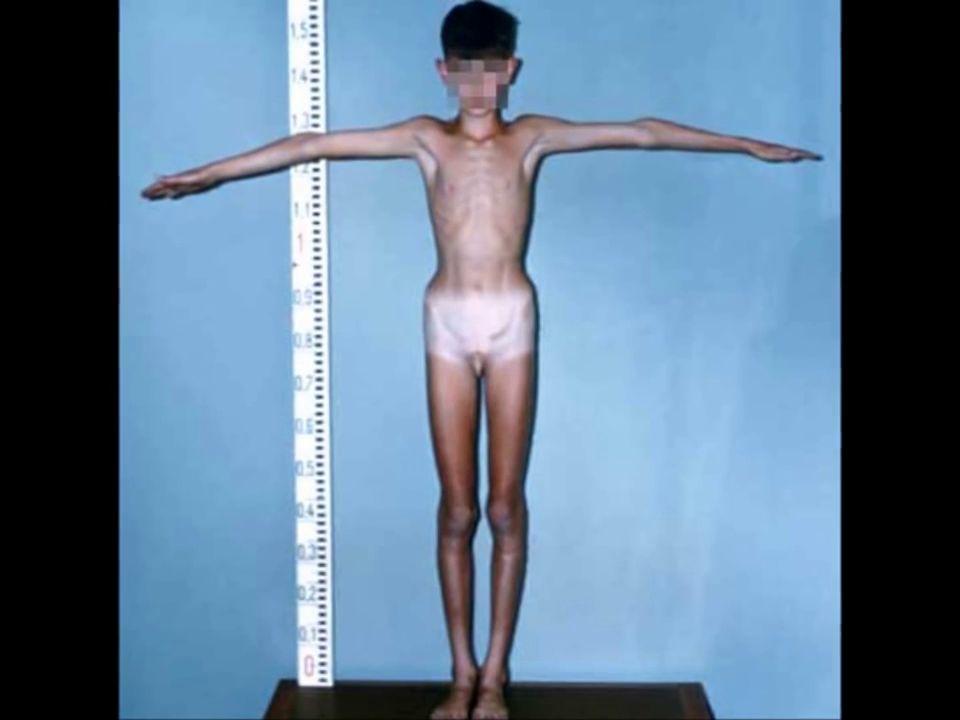 Sindrome de Klinefelter        arthurjoga10
ΣΥΝΔΡΟΜΟ KLINEFELTER
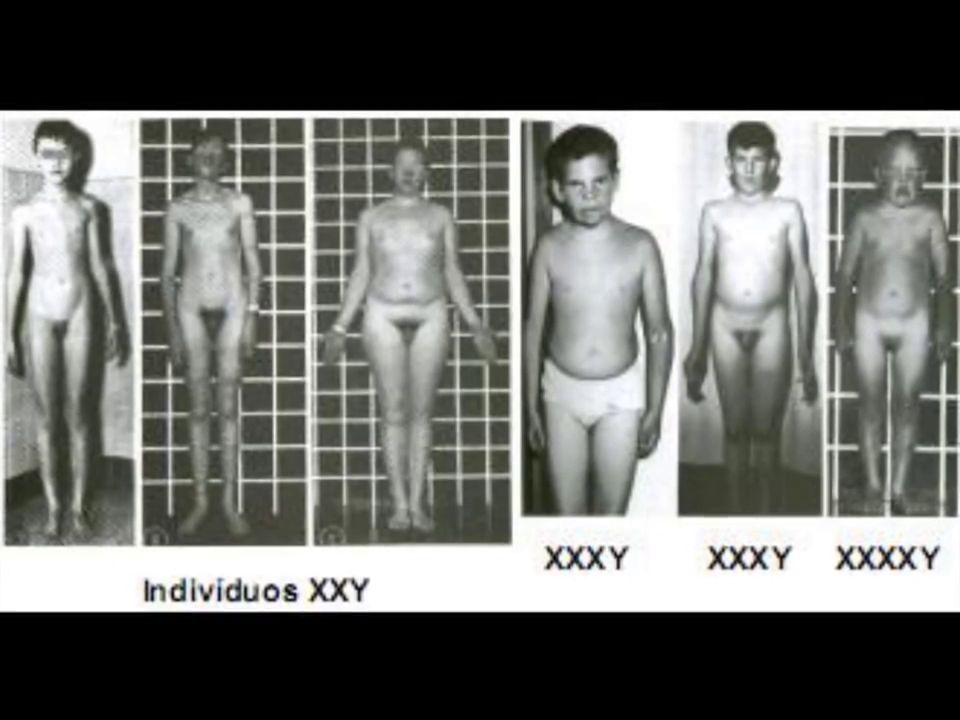 Sindrome de Klinefelter        arthurjoga10
ΣΥΝΔΡΟΜΟ KLINEFELTER
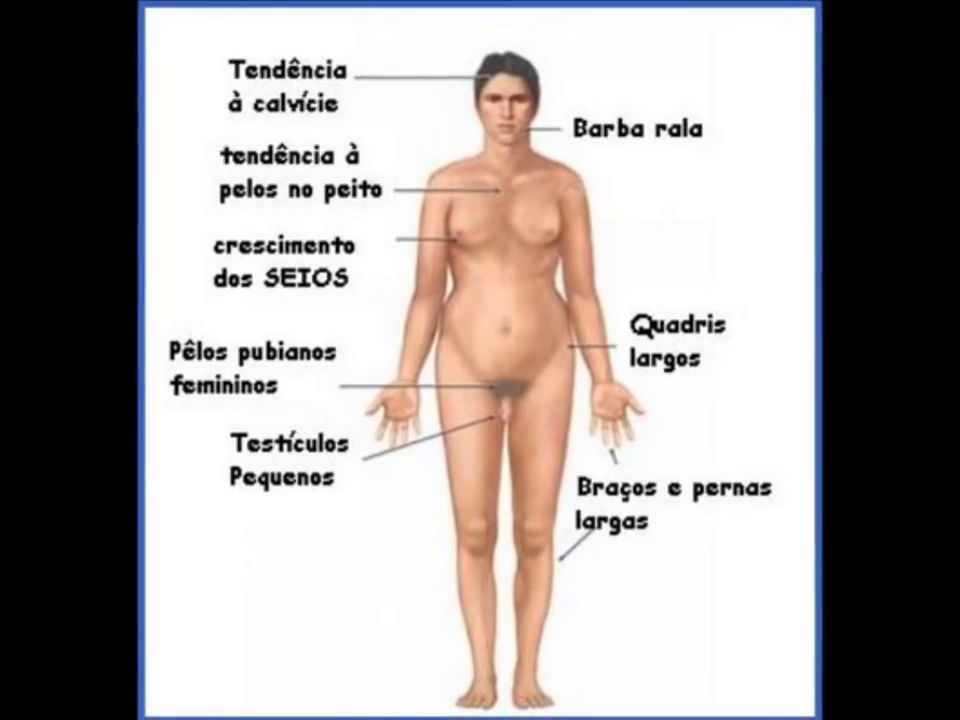 Sindrome de Klinefelter        arthurjoga10
ΣΥΝΔΡΟΜΟ KLINEFELTER
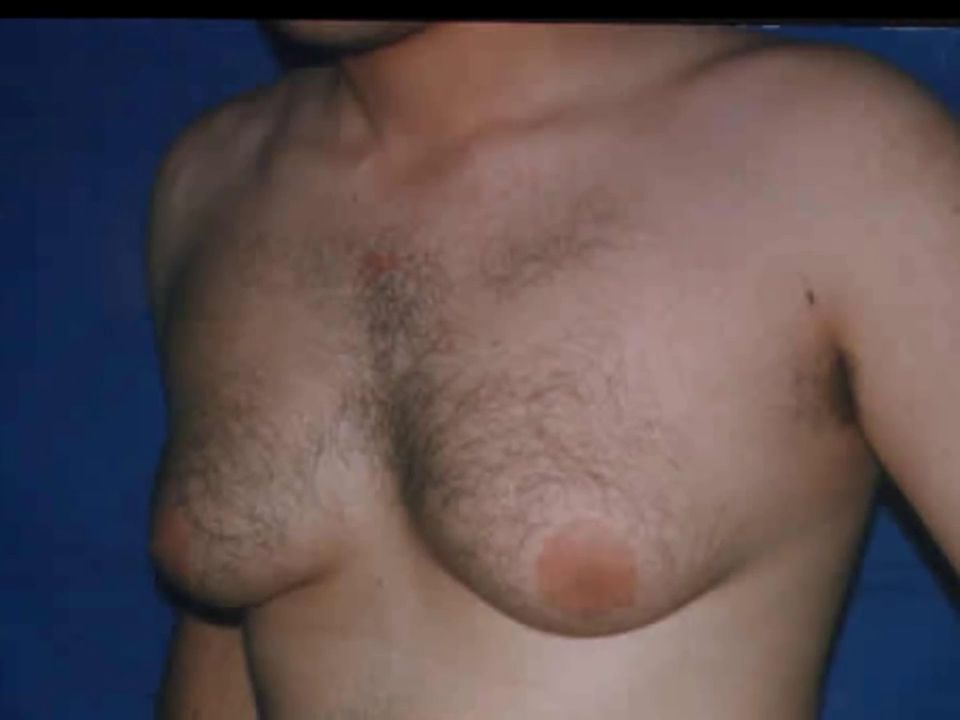 Sindrome de Klinefelter        arthurjoga10
ΣΥΝΔΡΟΜΟ KLINEFELTER
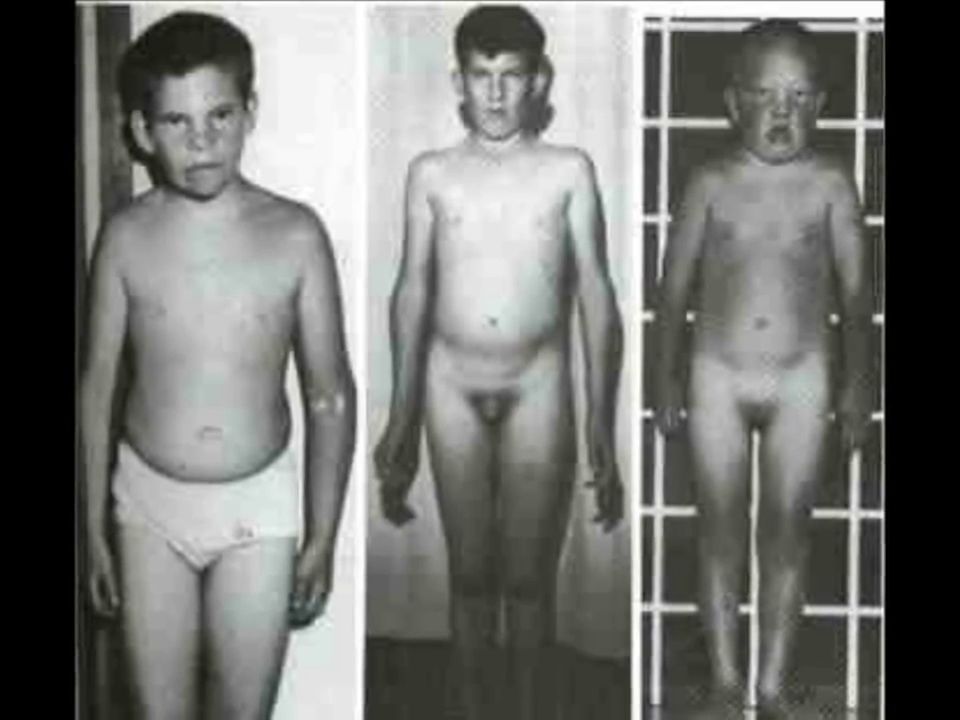 Sindrome de Klinefelter        arthurjoga10